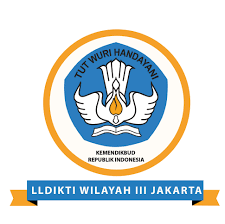 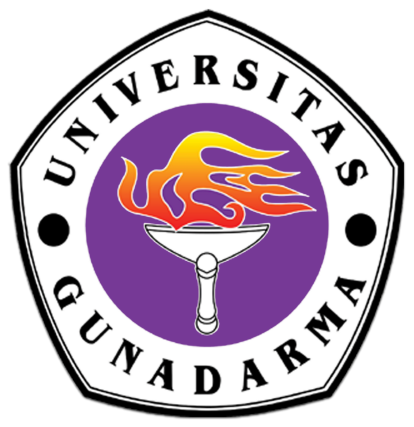 BEST PRACTICEPENGELOLAAN PDDIKTI
DI LINGKUNGAN UNIVERSITAS GUNADARMA
ARIES MUSLIM 
DISAMPAIKAN PADA ACARA BIMTEK LLDIKTI WIL 3
23-25 SEPTEMBER 2021
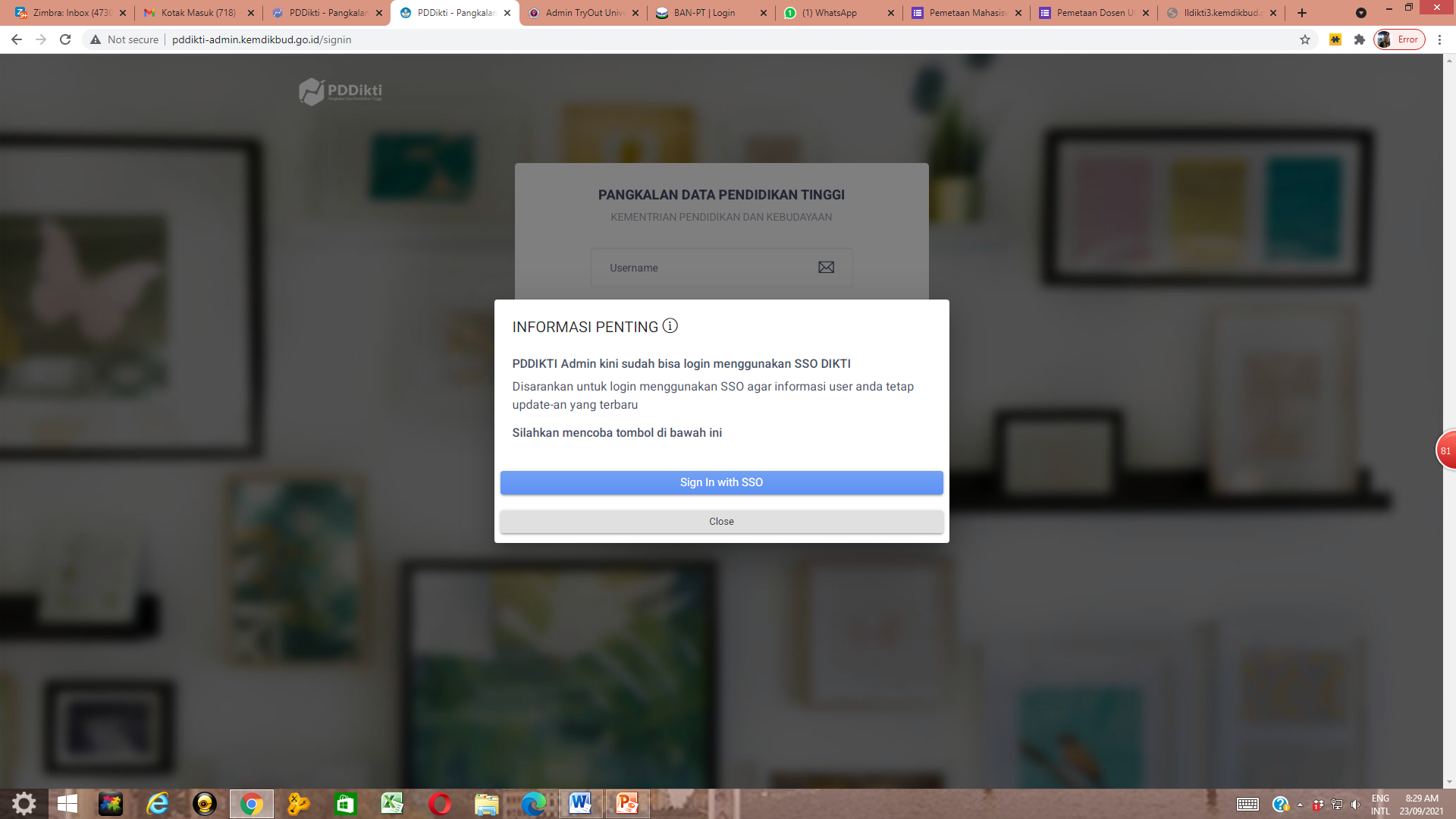 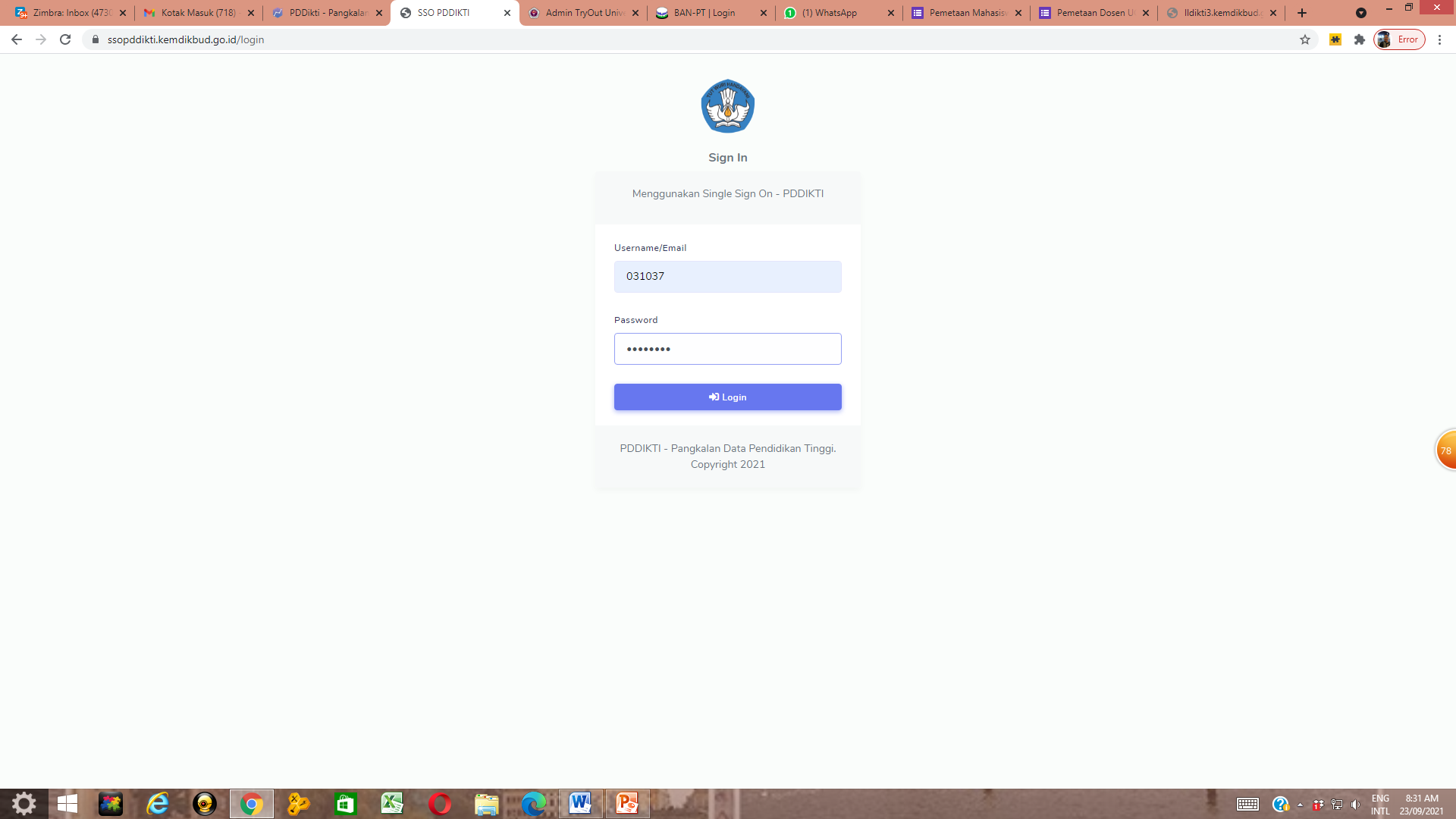 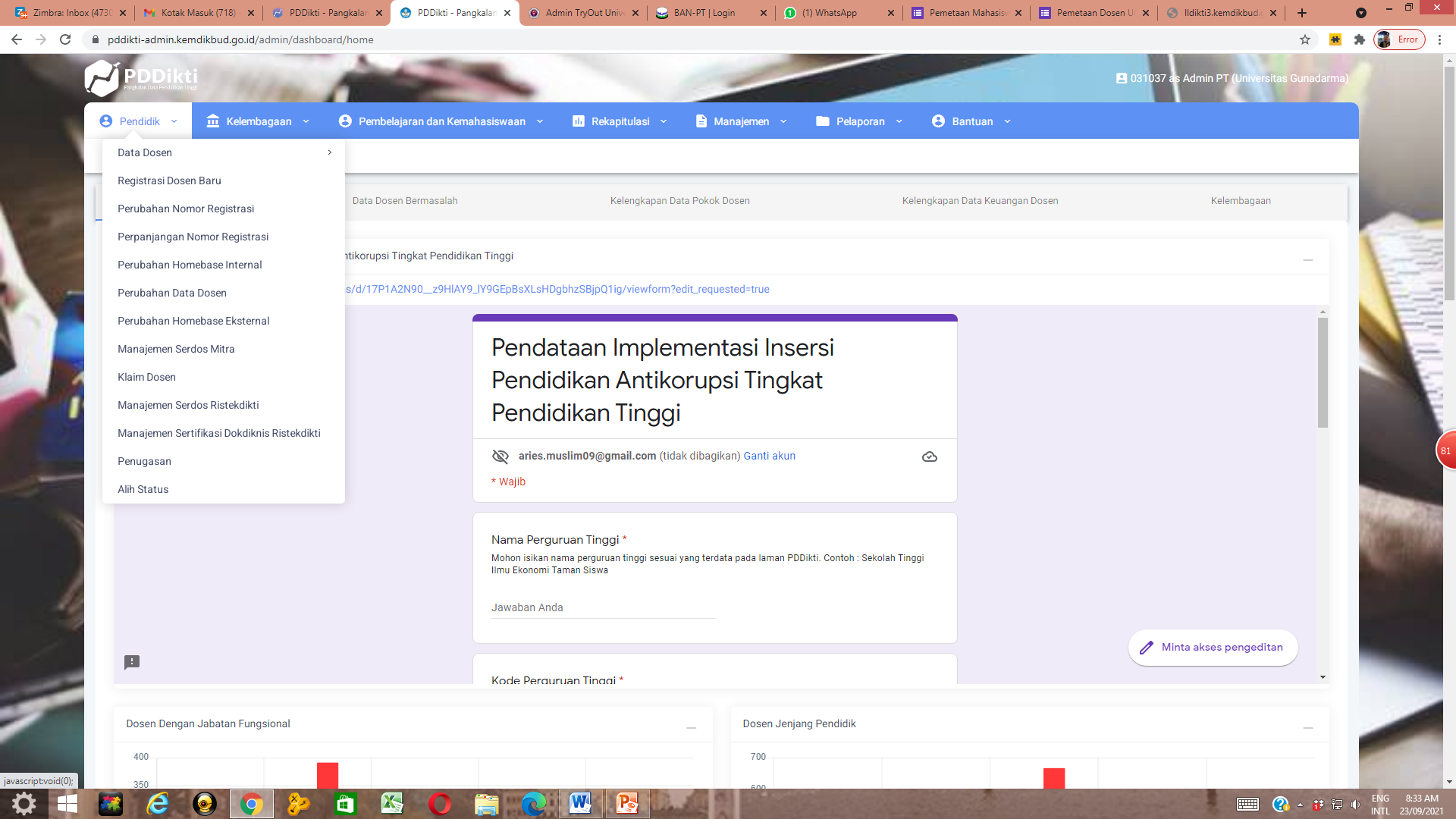 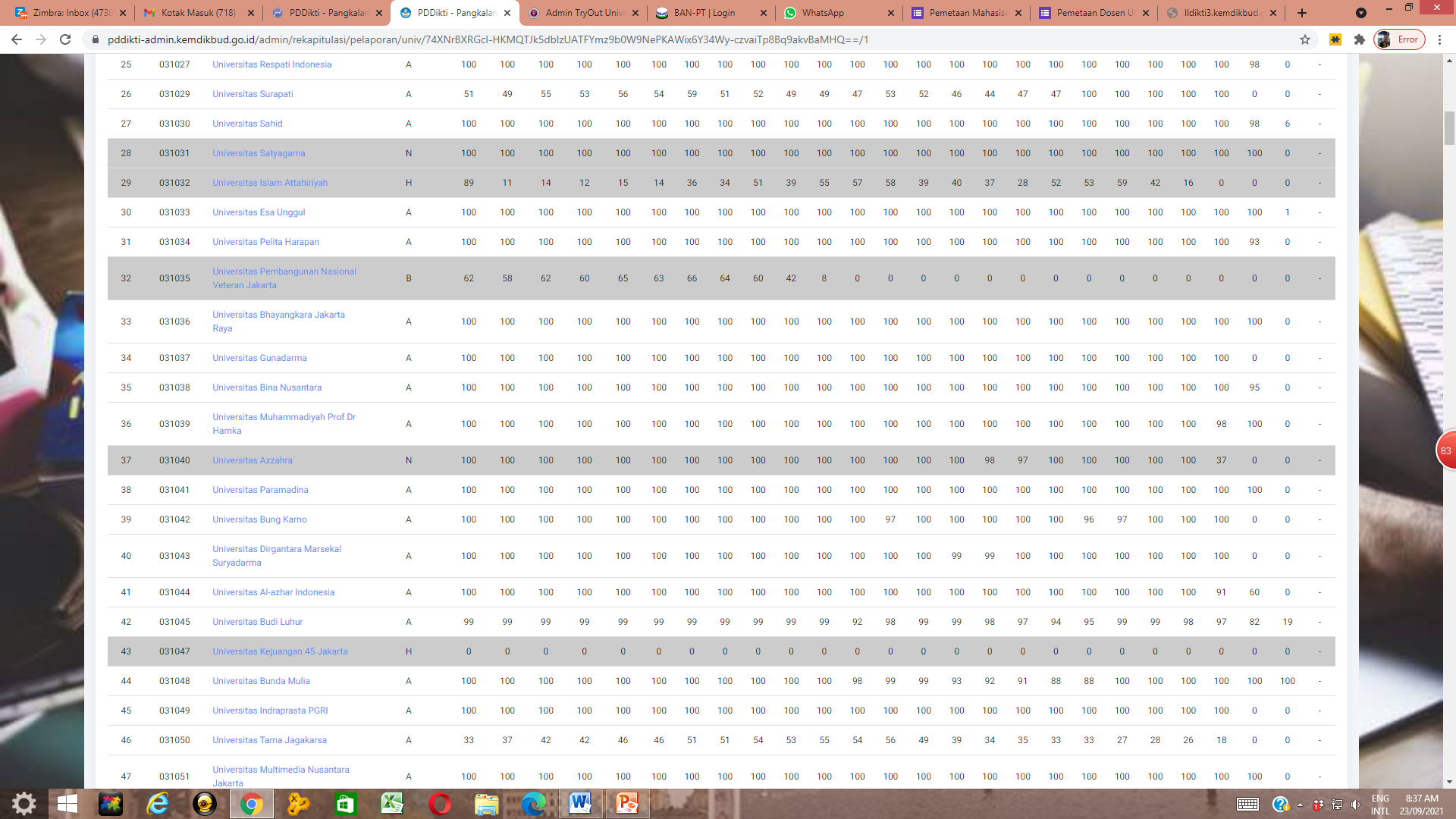 KIP - UKT
BANTUAN KUOTA INTERNET
PINPENOMERAN IJAZAH NASIONAL
SISTEM VERIFIKASI IJAZAH
KAMPUS MERDEKA
SISTER – SISTEM INFORMASI SUMBERDAYA TERINTEGRASI
BKDPELAPORAN KEGIATAN DOSEN TERSERTIFIKASI
SAPTO – BAN PT PENGAJUAN AKREDITASI – ISK - IPEPA
SILEMKERMAPENGAJUAN PRODI BARU – PERUBAHAN BENTUK
PELAPORAN – PT PADA PDDIKTI
KEGIATAN AKADEMIK 
DOSEN
MAHASISWA
TERKOORDINASI
TERKONTROL
TERINTEGRASI
VALID - UPDATE
SELESAI - semangat